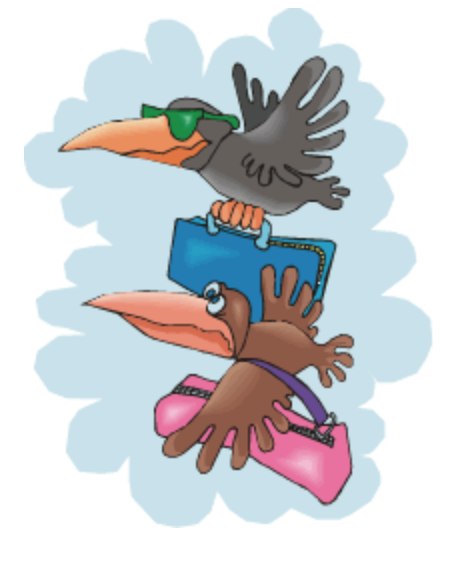 Cyntaf i 10
Amser meddwl... O'ch blaenau, mae 10 llun:-
Ceisiwch eu rhannu yn ddau bentwr. (Wrth weithio, ystyriwch y cwestiynau canlynol…)

A ydych chi wedi cwblhau y math hwn o weithgaredd o'r blaen?
Pam rydych chi wedi penderfynu rhannu'r lluniau fel hyn?
Rhagfynegi
A allwch chi ddyfalu beth yw testun y wers heddiw?
Nodwch eich rhagfynegiadau…
Y cwestiwn rydym ni'n ei ofyn heddiw yw…
Pam mae pobl yn mudo?Pa mor gywir oedd eich rhagfynegiadau?
Amcanion
Erbyn diwedd y wers, byddwch chi:-
Yn deall yr amrywiol resymau pam mae pobl yn 'mudo' o un lle (neu wlad) i un arall
Yn deall ystyr y termau 'ffactor gwthio' a 'ffactor tynnu'
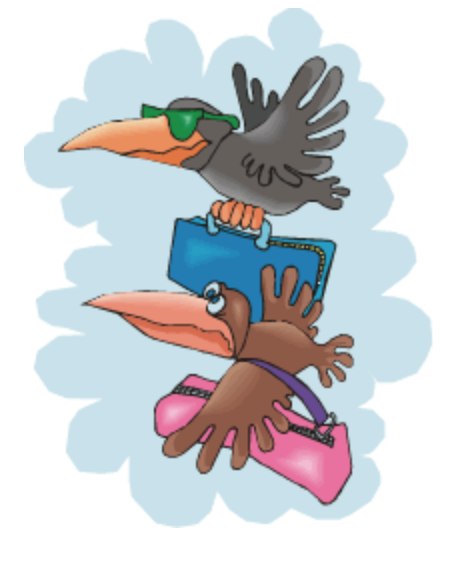 Amser ailfeddwl
Rhannwch y lluniau yn ddau bentwr newydd. 
Pentwr 1:- Rhesymau pam mae pobl yn gadael gwlad neu ranbarth
Pentwr 2:- Rhesymau pam mae gwlad neu ranbarth yn denu pobl
Bydd un aelod o'r grŵp yn ysgrifennydd ac yn cwblhau'r tabl.  Dylai fod gennych un rheswm ar gyfer pob llun…
Ers gwneud y dasg flaenorol, ydych chi nawr yn gallu diffinio 'ffactor gwthio' a 'ffactor tynnu'?
Ffactorau gwthio:-


Ffactorau tynnu:-
Dosbarthu Mudo
Rhannwch y lluniau gan ddefnyddio'r penawdau canlynol:-

Mudo gwleidyddol
Mudo economaidd
Mudo amgylcheddol
Mudo cymdeithasol

Pam gwnaethoch chi'r dewisiadau hyn? 
Byddwch yn barod i egluro eich penderfyniadau!
A ydych chi wedi gweld y geiriau hyn o'r blaen?
A oes cliwiau i awgrymu ystyr y geiriau hyn?
Pam mae pobl yn mudo?
Gweithgaredd mewn pâr:-
Pâr 1:- Darllenwch Stori Gassama
1) Amlygwch y problemau y gwnaeth Gassama eu hwynebu wrth iddo geisio cyrraedd Ewrop. 
2) Dewiswch y 3 problem bwysicaf yn eich barn chi a gwnewch gofnod o'r problemau hyn. Bydd angen i chi egluro eich dewisiadau!

Pâr 2:- Darllenwch erthygl Sut y cefais fy smyglo i mewn i Ewrop
1) Amlygwch y rhesymau pam y gwnaeth Moutassem benderfynu gadael Syria. Dewiswch y rheswm pwysicaf yn eich barn chi.
2) Gan ddefnyddio ail liw, amlygwch yr heriau y gwnaeth Moutassem eu hwynebu wrth iddo geisio cyrraedd Ewrop. 
3) O'r problemau rydych chi wedi'u hamlygu, pa broblem yw'r un fwyaf difrifol yn eich barn chi?
Beth sy'n achosi mudo?
Crynhowch achosion mudo mewn neges Trydar (140 nod)...
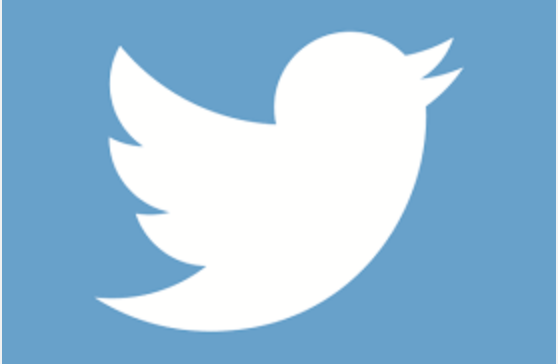 Amser myfyrio...
Pa strategaethau meddwl rydych chi wedi'u defnyddio yn y wers heddiw?

RHAGFYNEGI? 
TREFNU?
RANCIO?
CRYNHOI?